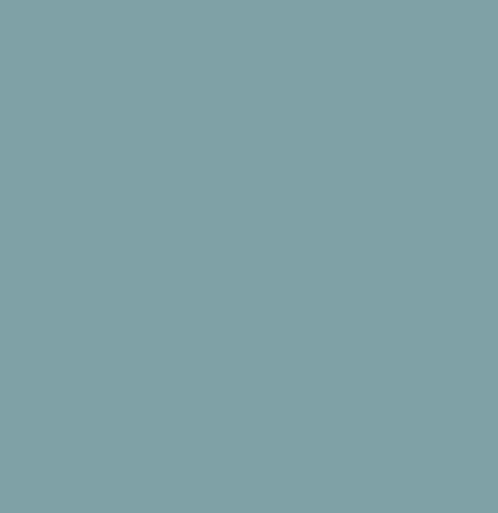 Conceptual Framework of Recovery After Abdominal Surgery
STEP 1
STEP 3
STEP 2
RESULTS
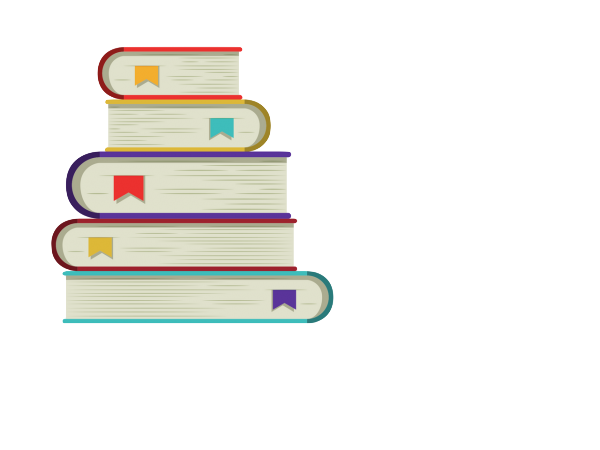 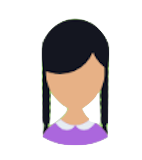 According to patients:
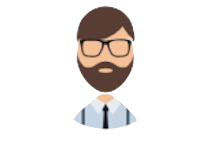 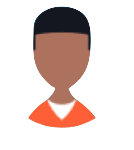 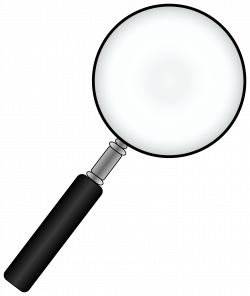 17
body function domains
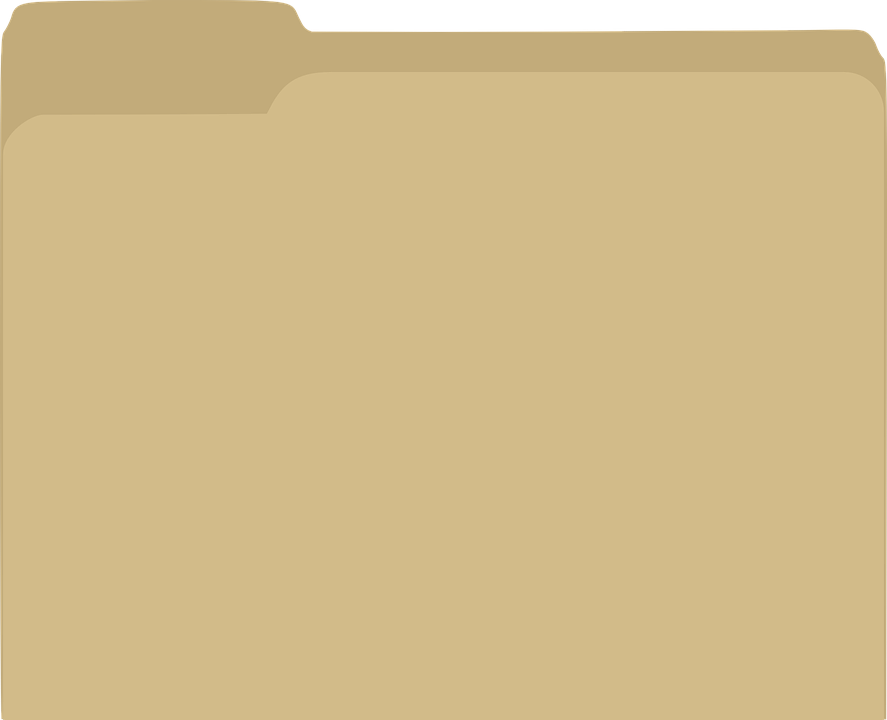 +
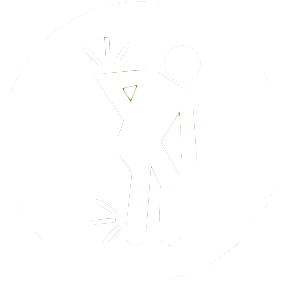 ICF
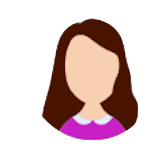 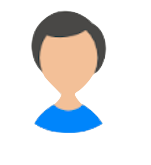 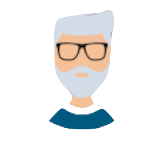 22
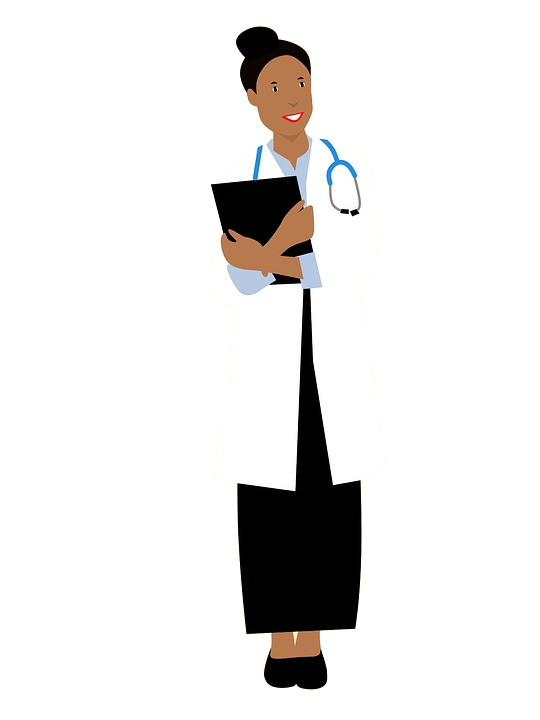 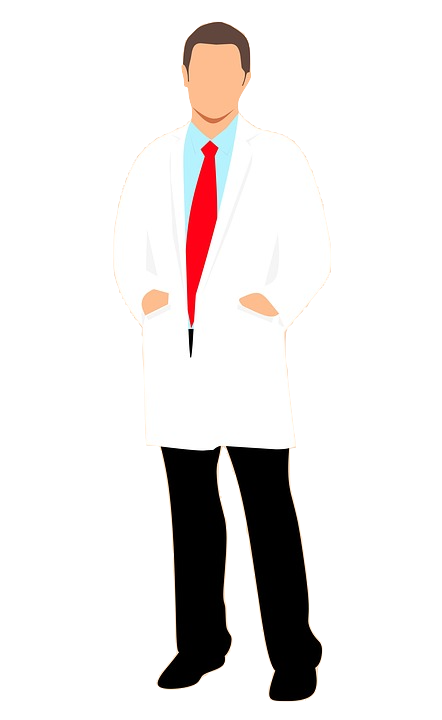 activity and
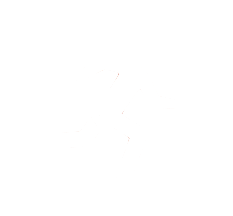 participation domains
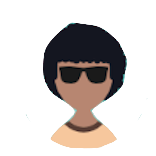 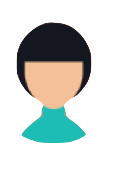 are relevant to the
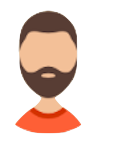 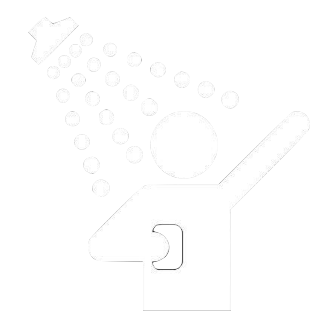 process of recovery
after abdominal surgery.
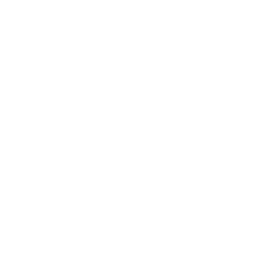 Hypothesized Conceptual Framework
Qualitative Patient 
Interviews
Interview Content Analysis
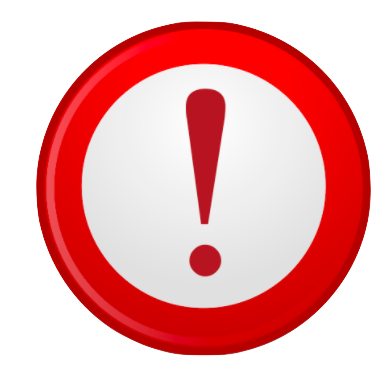 The findings from this
30 patients from 4 different countries
were interviewed about 
their recovery experiences.
study will provide a
Described recovery experiences were coded 
& categorized into ICF*
health domains.
Developed based  on
previous literature & expert input. Informed the interview  guide for Step 2.
basis for the development
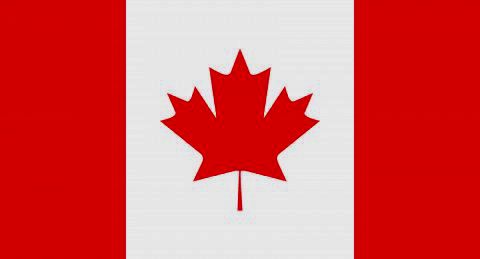 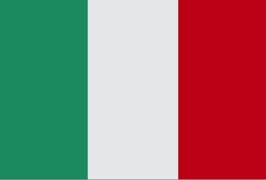 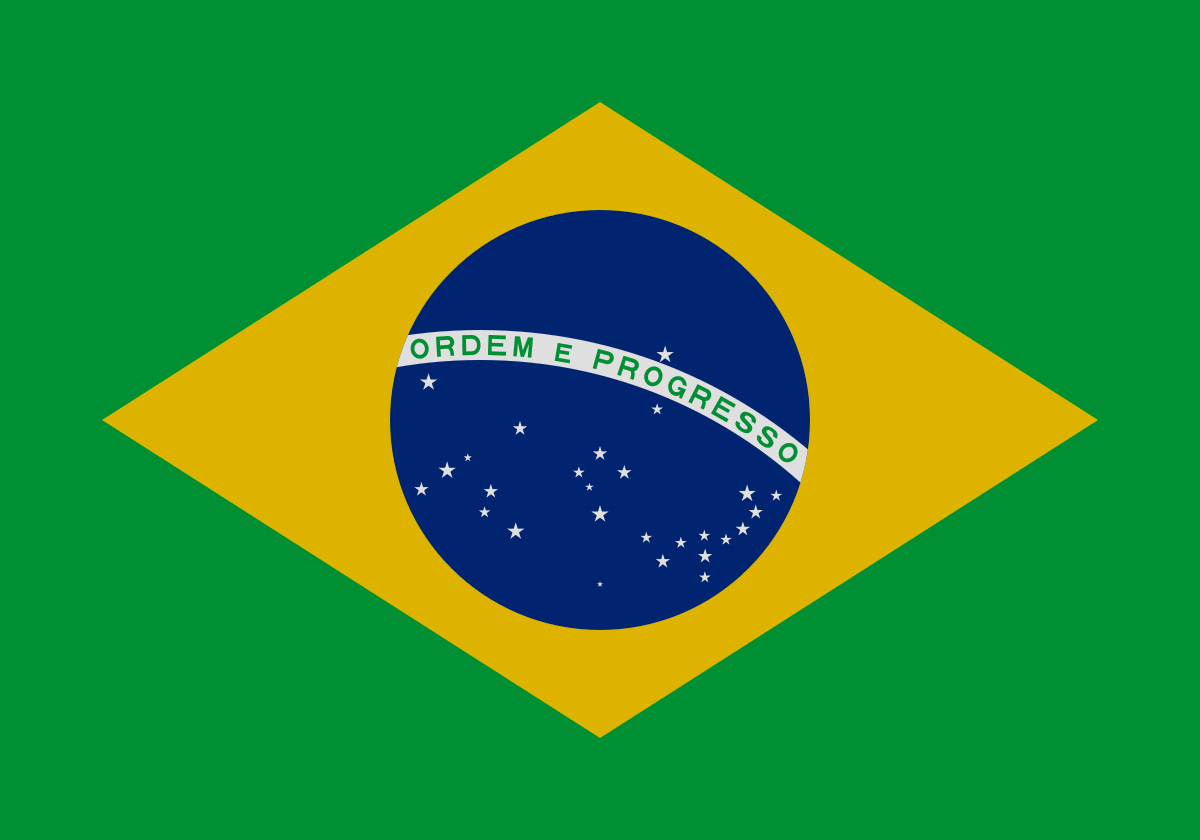 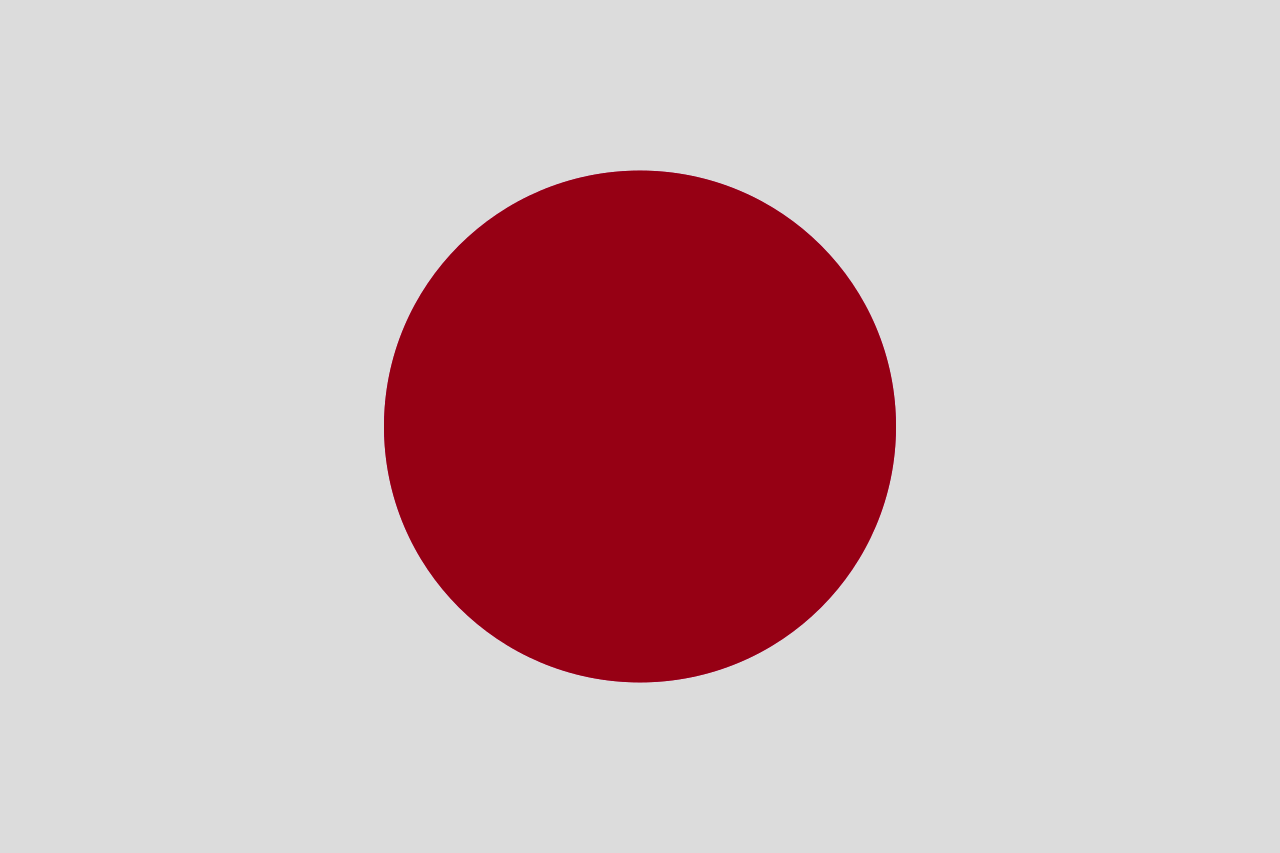 of a PROM to assess recovery after abdominal surgery.
*International Classification of Functioning, Disability and Health
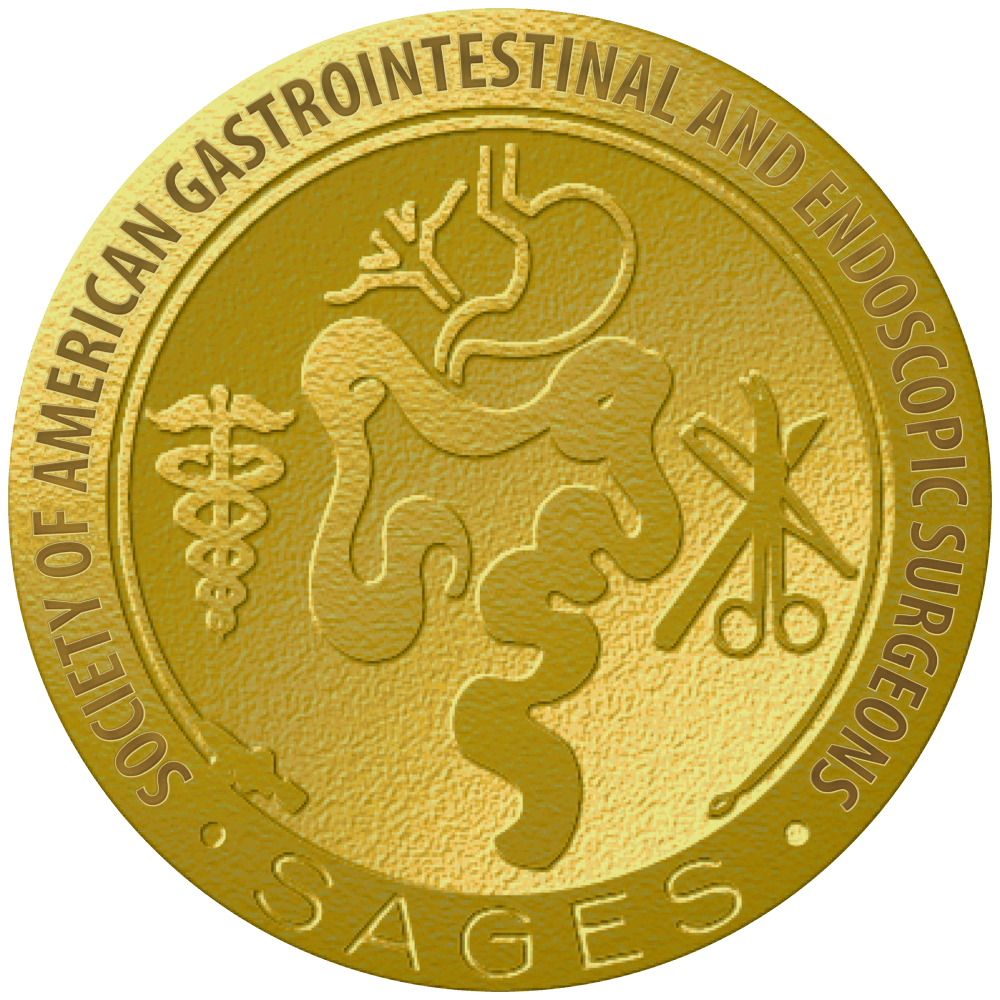 [Speaker Notes: organize and catalog patients' described experiences while recovering from abdominal surgery.]